Hallinnollisen päätöksen alue
LIITE 1
MV654
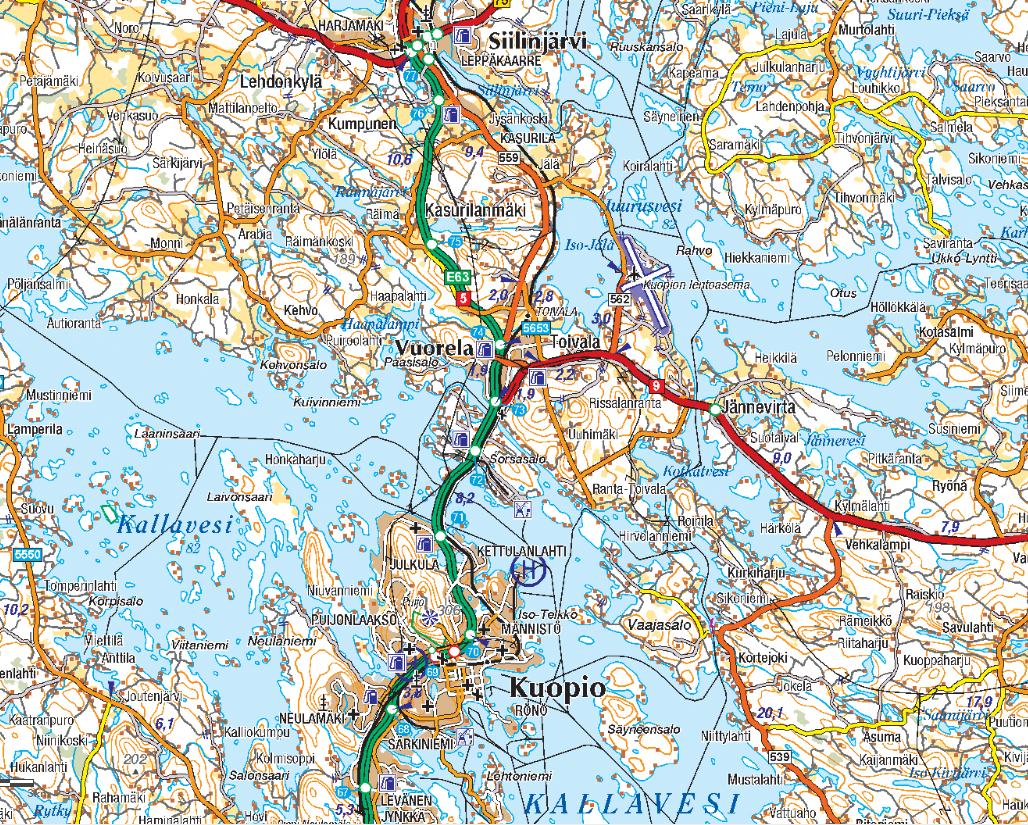